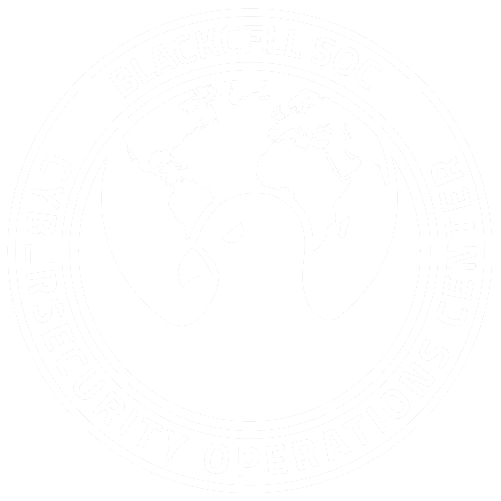 HELLO HWSW!
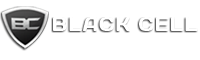 1
Témám:Threat intelligence házilag
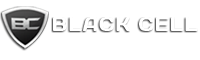 RólaM Dióhéjban
11 éve vezetem a Black Cell IT biztonsági vállalatot
6 éve foglalkozom threat intelligence-el
2 éve vagyok benne a cyber intel matrix vezérléstechnikai threat intel társalapítója 
Bővebben: CISSP; ICS/OT SECURITY; YARA; SURICATA; ML; SPARK; SIEM; SOAR;  DFIR; CLOUD; SECOPS; THRET HUNTING; IDPS; DECOY/ CANARY; HONEYNET; THREAT INTEL; SYSMON; PYCHARM; JUPITER NOTEBOOK; SIGMA RULE  etc.
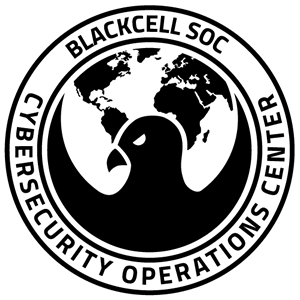 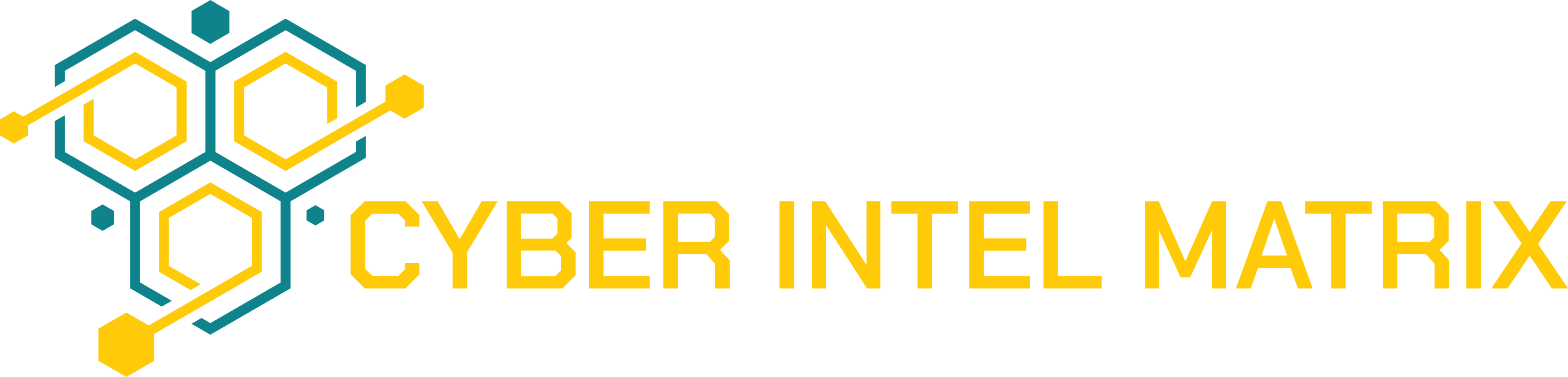 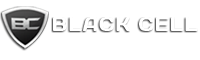 3
Mi az Threat intelligence(CTI)?
EMBERILEG OLVASHATÓ/ ÜZLETI
Hardening guide-ok
Üzleti kitettségek / kiszivárgott információk 
Figyelőztetés
TIP
SECOPS 

Sérülékenységeket leíró információk
Jellemzően repo alapú use case-ek
IoC; IoA
STIX/TAXII ; MISP
Olyan Információk a kibertérben lévő fenyegetésekről, támadókról és a visszaélésre alkalmas adatokról, amik segítenek az azonosításukban és elhárításunk
4
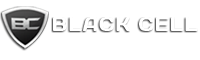 [Speaker Notes: I]
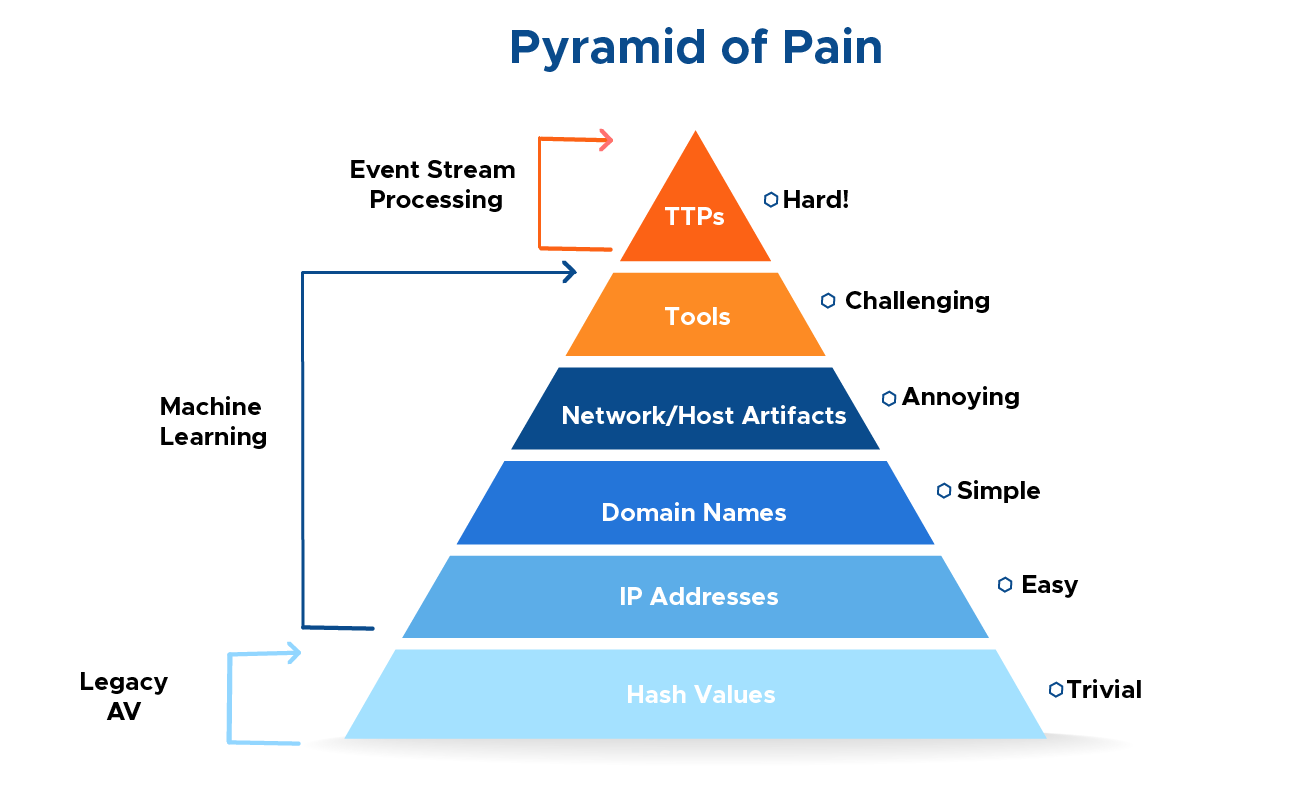 5
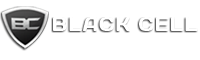 Business és use cases
6
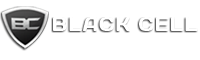 4. fázis
2. fázis
A. A CTI rendszer riasztást küld a előre definiált kontextusoknak megfelelően 

B. A kiszivárgott hitelesítő adatok bekerültek egy ATO adatbázisba
A. Az elemző értesíti a jogi és a compliance osztályt akik fel tudják venni a kapcsolatot a releváns szervekkel.

B. A CTI riasztását követően a felhasználónak új jelszó lett kiadva.
A. A fogadó oldalon sajnos rossz kezekbe került az információ és árulják a darkweben.
B. A weboldalt feltörték és az onnan összegyűjtötték felhasználó/jelszó párosokat
A. Egy, az üzlet számára kritikus információ rossz email címre ment ki

B. Egy kolléga a céges email címével regisztrált egy ételrendeléses oldalon
1. fázis
3. fázis
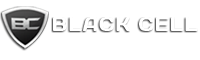 7
4. fázis
2. fázis
A. Egy retrospektív szabály lefutását követően riasztás generálódik

B. A SIEM rendszer megfelelően feed-elve van egy CTI szolgáltattatással és a releváns szabály riaszt.
A. A C&C kommunikáció detektálva lett és le lehetett reagálni

B. A ransomware még a titkosítási fázis előtt el lett távolítva
A. CTI rendszerre számos forrásból lefrissül. 


B. A munkaállomás megfelelően feed-eli a szervezet logelemző rendszerét(SIEM)
A. Egy támadói/támadói csoport aktivizálódik egy vagy több IP címen

B. Egy munkaállomás registry kulcsait egy malware/támadó módosította
1. fázis
3. fázis
8
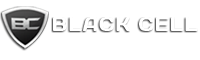 Technikai példák
Gyanús PowerShell aktivitások
"Fileless" UAC Bypass detektálása
Hálózati, minták SNORT és SURICATA Rule-ok
Sigma szabályok
YARA szabályok
APT csoportok egyedi detektáció
9
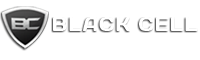 [Speaker Notes: Variable 
Histrorikus elemzés!!!]
„DIY”
Honeypot-ok
Threat Intel Platform
ICS threat feed
Honeypotok, DNS honeypotok és credential honeypotok 
Generikus IT protokollok (közepes interaktivitású emulálása
Szektorspecifikus protokollok emulálása
MITRE ATT&CK mapplés!
Sandbox/malware lab
Honeypersonák
MISP
OpenCTI
AlienVault OTX
10
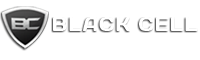 Business intel képességek
Clear web recon & Deep web crawling

….
Darkweb crawler

TOR 
I2P
Zeronet
Social crawlers

Facebook
LinkedIn
Twitter
11
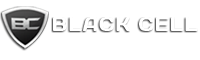 Köszönöm!
Kérdések

cyberintelmatrix.com
blackcell.io
12
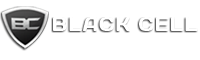